Somatoform Disorders, Factitious Disorder and Malingering
APM Resident Education Curriculum
Thomas W. Heinrich, M.D.
Associate Professor of Psychiatry & Family Medicine
Chief, Psychiatric Consult Service at Froedtert Hospital
Department of Psychiatry & Behavioral Medicine
Medical College of Wisconsin
Disclaimer
DSM-5 published in May 2013. 
The ABPN, however, will continue to test on DSM-IV criteria until 2015-16
Therefore, the talk will focus on the DSM-IV disorders and conclude with a  brief summary of the changes inherent in this group of disorders in DSM-5
Rationale for changes
Disorders
Somatoform Disorders
Medically unexplained physical symptoms (MUPS)
Physical symptoms that prompt the suffer to seek health care but remain unexplained after an appropriate evaluation (Richardson and Engel, 2004)
3
[Speaker Notes: Richardson RD, Engel CC . Evaluation and management of medically unexplained physical symptoms. Neurologist. 2004 ;10(1):18-30.]
Somatoform Disorders
MUPS – One syndrome or many?
Some authors have suggested that the precise diagnosis given depends more on the diagnosing physician’s specialty than on any actual differences between the syndromes
Categorization
Psychiatric
Hypothetical syndromes based on diagnostic criteria
4
[Speaker Notes: Richardson RD, Engel CC .  Evaluation and management of medically unexplained physical symptoms. Neurologist. 2004;10(1):18-30.]
Somatoform Disorders
MUPS – One syndrome or many?
Internal Medicine
Chronic fatigue
Gynecology
Chronic pelvic pain
ENT
Idiopathic tinnitus
Dentistry
Temporomandibular dysfunction
Rheumatology
Fibromyalgia  
GI
Irritable bowel syndrome
Neurology
Nonepileptic seizures
5
Somatoform Disorders
MUPS – Consequences
Impaired physician-patient relationship
Physician frustration
1/6 primary care visits are considered “difficult”
Hahn, 2001
“Dose-response” relationship between symptoms and physician frustration
0-1 symptom  6% difficult
2-5 symptoms  13% difficult
6-9 symptoms  23% difficult
10 or more symptoms  36% difficult 
Patient dissatisfaction
6
[Speaker Notes: Hahn SR.  Physical symptoms and physician-experienced difficulty in the physician-patient relationship. Ann Intern Med. 2001;134(9 Pt 2):897-904.]
Somatoform Disorders
MUPS – Consequences
Psychosocial distress
Decreased quality of life
Increased rates of depression and         anxiety
Increased health care utilization
Increased utilization leads to more harm and patient dissatisfaction than medical benefit
9x higher medical costs
7
Somatoform Disorders*
Somatization disorder
Conversion disorder
Pain disorder
Hypochondriasis
Body dysmorphic disorder
Undifferentiated somatoform disorder
Somatoform disorder NOS
* These disorders are likely to undergo significant reclassification in DSM-V… Stay tuned!
8
Somatoform Disorders
Generalities
Presence of physical symptoms that suggest a general medical condition, but are not explained by a medical condition.
Psychosocial stress = somatic distress
Misinterpretation of normal  physiological functions
Not consciously produced or feigned
Alexithymia
9
[Speaker Notes: Patients with somatoform disorders are often convinced that their suffering comes from some type of presumably undetected and untreated physical disease state.]
Somatoform Disorders
Alexithymia
Term coined by Sifneos in 1973
Individuals who have difficulties expressing emotions verbally
Correlates positively with:
Depression
Somatization
Hypochondriasis
10
[Speaker Notes: Patients suffering from alexithymia, are unable to articulate their internal feeling states in words.  They may, therefore, express their feeling through somatic (physical) complaints.

Sifneos PE.  The prevalence of 'alexithymic' characteristics in psychosomatic patients.  Psychother Psychosom. 1973;22(2):255-62.]
Somatization Disorder
DSM-IV TR Criteria
Multiple recurring physical complaints that begin before age 30
All 4 of the following criteria at some point
4 pain symptoms
2 non-pain GI symptoms
1 sexual complaint
1 pseudoneurological complaint
Not caused by known medical condition
Not intentionally produced
11
[Speaker Notes: DSM-IV TR Criteria
Multiple recurring physical complaints that begin before age 30
All 4 of the following criteria at some point
4 pain symptoms
History of pain related to at least four different sites or functions.
Head, abdomen, back, joints, extremities, menstruation, during sexual intercourse, or during urination.
2 non-pain GI symptoms
History of at least two GI symptoms other than pain.
Nausea, bloating, vomiting, diarrhea, or food intolerance
1 sexual complaint
Sexual or reproductive symptom other than pain.
Sexual indifference, erectile or ejaculatory dysfunction, irregular menses, or excessive menstruation
1 pseudoneurological complaint
Impaired coordination or balance, paralysis, difficulty swallowing, hallucinations, double vision, blindness, or loss of consciousness. 
Not caused by known medical condition
Not intentionally produced

Somatization disorder differs from other somatoform disorders because of the multiplicity of the complaints and the multiple organ systems that are affected]
Somatization Disorder
Epidemiology
Somatization disorder
General population: 0.01%
Primary care setting: 3%
Subsyndromal somatization disorder
General population: 11%
Primary care setting: 20%
12
[Speaker Notes: Individuals with somatization disorder are generally found in the general medical sector and rarely seek psychiatric care unless urged to do so.

They will often refuse psychiatric intervention even when recommended secondary to their belief that the symptoms are related to an undiagnosed primary medical condition(s).]
Somatization Disorder
Clinical features
DSM-IV TR features
Large number of outpatient visits
Frequent hospitalizations
Repetitive subspecialty referrals
Large number of diagnoses
Multiple medications
13
[Speaker Notes: Patients frequently believe that they have been sickly most of their lives.

Patient’s medical histories are often circumstantial, vague, imprecise, inconsistent, and disorganized.

Patients classically describe their complaints in a dramatic, emotional, and exaggerated fashion.]
Somatization Disorder
Etiologies
Defense mechanisms
Genetic & family studies
Behavioral
Early life experiences
Personality
14
[Speaker Notes: Etiologies
Defense mechanisms
Strict psychoanalytic interpretations of symptoms rest on the hypothesis that the symptoms substitute for repressed instinctual impulses.
Individuals use bodily metaphors as an expression of emotional distress.
Genetic & family studies
Somatization disorder tends to run in families and occurs in 10-20% of first-degree females of probands of patients with somatization disorder.
Family and twin studies have linked somatization disorder to antisocial personality disorder.  Suggesting that somatization disorder and antisocial personality may have a common etiology.
Behavioral
A behavioral perspective emphasizes that parental teaching, parental example, and ethical mores may teach some children to somatize more than others.
A high percentage of patients with somatization disorder had parents who were physically ill.
Biological
Some preliminary studies indicate that cytokines contribute to some of the nonspecific symptoms of disease, such as anorexia, fatigue, and depression.
The hypothesis that abnormal regulation of the cytokine system may result in some of the symptoms seen in somatoform disorder is under investigation.
Early life experiences
Some patients with somatization disorder come from unstable homes and have been physical abused.
Personality
Alexithymia may be associated with somatization disorder.]
Somatization Disorder
Differential diagnosis
Medical conditions
Disorders with transient nonspecific symptoms
Psychiatric conditions
Other somatoform disorders
Depression
Anxiety
15
[Speaker Notes: Medical conditions
Disorders with transient nonspecific symptoms
In the process of diagnosis, the clinician must consider other medical disorders that are characterized by vague, multiple, and confusing somatic symptoms
These medical disorders include multiple sclerosis, myasthenia gravis, systemic lupus erythematous, AIDS, acute intermittent porphyria, hyperthyroidism, hyperparathyroidism, and chronic systemic infections.
The onset of multiple somatic complaints in patients older than 40 should be presumed to be caused by a nonpsychiatric medical condition until an exhaustive medical workup has been completed.
Psychiatric conditions
Other somatoform disorders
Depression
It is important to determine if the patient has a life-long history of unexplained somatic complaints, or whether the somatic complaints are limited to depressive episodes.
	Anxiety]
Somatization Disorder
Differential diagnosis (continued)
The three features that most suggest a diagnosis of somatization disorder instead of another medical disorder are
Involvement of multiple organ systems
Early onset and chronic course without development of physical signs or structural abnormalities
Absence of laboratory abnormalities that are characteristic of the suggested medical condition
16
Somatization Disorder
Differential diagnosis
“Psychologization” may not entirely explain somatization either
Many patients have no other psychiatric diagnosis
Directionality is unclear
Even when physical symptoms respond to psychological treatments the effect size may be less than for depression
17
[Speaker Notes: It, however, is difficult to explain these medically unexplained somatic complaints as “merely” a psychiatric illness  because

When administered structured diagnostic interviews many patients with  MUPS do not have  appear to have psychiatric diagnoses.

It is rarely clear which came first - the psychiatric illness or the somatic symptoms.  Which is the cause and which is the effect?

The response rate to psychiatric interventions directed against the perceived underlying psychiatric illness (i.e., depression) are often much less than for the expected response rates .]
Somatization Disorder
General treatment issues:
Schedule regular follow-up visits
Perform a brief physical exam focused on the area of discomfort on each visit
Look closely for objective signs of disease rather than taking the patient’s symptoms at “face value”
Avoid unnecessary tests, invasive treatments, referrals and hospitalizations.
Avoid insulting explanations such as “the symptoms are all in your head”
Explain that stress can cause physical symptoms
Set limits on contacts outside of scheduled visits
18
[Speaker Notes: “The most helpful intervention maybe a caring, respectful, long-term relationship not linked to testing, surgery or resolution of symptoms.”- Quill, 1985

Psychiatric consultation is useful only when it is acceptable to the patient
Once somatization disorder has been diagnosed, the treating physician should listen to the somatic complaints as emotional expressions rather than emotional complaints.
A reasonable long-range treatment strategy is to increase the patient’s awareness of the possibility that psychological factors are involved in the symptoms until the patient is willing to see a psychiatrist.

Quill TE.  Somatization disorder. One of medicine's blind spots. JAMA. 1985;254(21):3075-9.]
Somatization Disorder
General treatment issues:
Is diagnostic testing therapeutic?
Noncardiac chest pain (Sox 1981)
ECG vs. no test
More satisfied and less disabled at 3-weeks, but no difference at 4-month follow-up
Headache (Howard 2005)
Ct scan of brain
Less worried at 3 month, but not at 1 year
So… Limit work-ups to objective findings
19
[Speaker Notes: Sox HC Jr, Margulies I, Sox CH. Psychologically mediated effects of diagnostic tests. Ann Intern Med. 1981;95(6):680-5.

Howard L, Wessely S, Leese M, et al.   Are investigations anxiolytic or anxiogenic? A randomized controlled trial of neuroimaging to provide reassurance in chronic daily headache.  J Neurol Neurosurg Psychiatry. 2005;76(11):1558-64.]
Somatization Disorder
Specific treatments
Psychotherapy
Not responsive to long-term insight oriented psychotherapy
Short-term dynamic therapy has shown some efficacy
Cognitive-behavioral therapy has been shown to be effective
20
[Speaker Notes: Psychotherapy
Not responsive to insight orientated psychotherapy
Cognitive-behavioral therapy may be effective
Essentially, patients and clinicians should pinpoint the visceral sensations, the thoughts that were elicited by the discomfort, and the context in which the discomfort occurred.

Psychotherapy, both individual and group, decreases these patients’ health care expenditures by 50%, largely by decreasing their rates of hospitalizations.

In psychotherapy the patients are helped to cope with their symptoms, to express underlying emotions, and to develop alternative strategies for expressing their emotions.

	Allen LA, Woolfolk RL, Escobar JI, et al. Cognitive-behavioral therapy 	for somatization disorder: a randomized controlled trial. Arch Intern 	Med. 2006;166: 1512-8.]
Somatization Disorder
Specific treatments
Psychopharmacology
Antidepressants have shown inconsistent results
Antidepressants have limitations in treating somatization disorder
Partial response instead of remission
Higher discontinuation rates
Sensitive to side effects
Attribution to physical, whereas antidepressants suggest psychiatric
Unknown long-term efficacy
21
Somatization Disorder
Nonspecific treatments
Reassurance
Concluding the visit in a positive and reassuring manner has shown benefit (Kathol, 1997) 
Reattribution
Broadening the agenda to include both physical and psychological factors may be beneficial (Fink 2002)
Normalization
Stating that one’s test are “normal” or “everything is fine” has not been effective
Need to address the patients concern(s) (Knipschild, 2005)
22
[Speaker Notes: Reassurance is one of the most important modalities clinicians can use.

Kathol, 1997
Question and examine the patient
Assure the patient that a serious illness is not present
Suggest that the symptom will resolve
Tell the patient to return to normal activity
Consider nonspecific treatment
Follow the patient


Kathol RG.  Reassurance therapy: what to say to symptomatic patients with benign or non-existent medical disease.  Int J Psychiatry Med. 1997;27(2):173-80.

Fink P, Rosendal M,Toft T.  Assessment and treatment of functional disorders in general practice: the extended reattribution and management model--an advanced educational program for nonpsychiatric doctors. Psychosomatics. 2002;43(2):93-131.


Knipschild P, Arntz A.  Pain patients in a randomized trial did not show a significant effect of a positive consultation.  J Clin Epidemiol. 2005;58(7):708-13.]
Conversion Disorder
Definition
One or more symptoms involving voluntary motor or sensory function that suggest a medical condition
Psychological factors are judged to be associated with the symptom
Not intentionally produced or feigned
23
[Speaker Notes: A disturbance in bodily functioning that does not conform to current concepts of the anatomy and physiology of the voluntary nervous system.

It typically occurs in a setting of stress and produces considerable dysfunction.

Functions served by conversion symptoms
The main goals of symptom production are the symbolic resolution of unconscious conflicts and an attempt to keep the conflicting memories out of consciousness.
Imposing punishment on oneself via disabling symptom for a forbidden wish or wrongdoing.
Removing oneself from an overwhelming life-threatening situation.]
Conversion Disorder
The theoretical goal of a conversion symptom
Symbolic resolution of an unconscious conflict in an attempt to keep the conflicting memories out of consciousness
24
[Speaker Notes: Psychoanalytic factors
A conversion disorder is caused by repression of unconscious intrapsychic conflict and conversion of anxiety into a physical symptoms.

The symptom allows partial expression of the forbidden wish or urge, but disguise it, so the patient can avoid consciously confronting their unacceptable impulses.]
Conversion Disorder
Clinical subtypes
Motor symptoms or deficits
Involuntary movements
Tics
Seizures
Paralysis
Weakness
Sensory symptoms or deficits
Anesthesia
Blindness or tunnel vision
Deafness
25
[Speaker Notes: Reflexes remain normal: the patients have no fasciculations or muscle atrophy: EMG findings are normal.

Because of the psychological nature of the deficit, the loss of motor function reflects the patient’s perception of neurological function rather than neural innervations.

Anesthesia
Map dermatomes: Sensory loss does not conform to recognized pattern of distribution
Blindness
In conversion disorder blindness, for example, the patients walk around without collisions or self-injury, their pupils react to light, and their cortical evoked potentials are intact.
Ask a patient to touch his index fingers: Even blind patients can do this by proprioception.]
Conversion Disorder
Clinical subtypes
Motor symptoms or deficits
Dissociation of function
Sensory symptoms or deficits
Glove or stocking distribution
Hemianesthesias
26
[Speaker Notes: Dissociation of function
This phenomenon involves the apparent lack of function of an organ or limb for certain purposes, such as writing, but with no apparent difficulties in performing other tasks or functions with the same organ or limb, such as scratching. 
Glove or stocking distribution
Hemianesthesias
Clear sensory loss that stops in the midline and commonly involves an entire side of the body.]
Conversion Disorder
Clinical features
Symptoms likely to occur following stress
Symptoms tend to conform to patients understanding of neurology
Inconsistent physical exam
27
[Speaker Notes: “la belle indifference”
	The patient’s inappropriate cavalier attitude toward serious symptoms.
	It hasas been historically thought to suggest the presence of a conversion disorder, however more 	recent studies suggest that this is not a very reliable sign of conversion.]
Conversion Disorder
Concern of misdiagnosis
Slater (1965) reported a misdiagnosis rate of 33%
The article warned that the diagnosis of “hysteria” was nothing more than a “delusion and a snare.”
Stone et al (2005) reported a significant decline in misdiagnosis from the 1950s to the present day
1950’s – 29%, 1960’s – 17%, 1970-90’s – 4%
Authors felt that this decline was likely due to improvements in study quality, rather than improvements in diagnostic modalities
28
[Speaker Notes: Slater ET, Glithero E . A follow-up of patients diagnosed as suffering from "hysteria“.  J Psychosom Res. 1965;9(1):9-13.

Stone J, Smyth R, Carson A, et al.  Systematic review of misdiagnosis of conversion symptoms and "hysteria“.  BMJ. 2005;331(7523):989.]
Conversion Disorder
Functional Neuroimaging
Hysterical paralysis
Decreased activity in frontal and subcortical circuits involved in motor control
Hysterical anesthesia
Decreased activity in somatosensory cortices
Hysterical blindness
Decreased activity in visual cortex
Some studies have shown increased activity in limbic regions
29
[Speaker Notes: Functional Neuroimaging
Abnormalities in functional neuroimaging could be secondary to…
Cause of the disorder
Consequence of the disorder
Compensation for the disorder]
Conversion Disorder
Treatment
General/conservative
Reassurance
Addressing stressors
Protective environment
Appropriate workup has been done and full recovery is expected
Physical and occupation therapy
Psychotherapies
Amytal interview
Hypnosis
30
[Speaker Notes: Treatment
General/conservative
Reassurance
The first step involves reassuring the patient that the symptoms are not the result of medical condition, but are secondary to an underlying psychological conflict.
Addressing the stressors that may have lead to the onset of symptoms.
General steps:
Protective environment
Reassurance that a full medical workup has been done
No permanent damage has been found
Full recovery is expected
Physical and occupation therapy
The initial symptoms of most patients resolve in a few days or less than a month
Psychotherapies
Amytal interview
If the symptom can be resolved by suggestion, hypnosis, or parenteral Amytal, they are probably the result of a conversion disorder]
Conversion Disorder
Prognosis
Good prognosis
Onset following a clear stressor
Prompt treatment
Symptoms or paralysis, aphonia and blindness
Poor prognosis
Delayed treatment
Symptoms of seizures or tremor
31
[Speaker Notes: Symptoms or deficits are usually of short duration, and approximately 95% of acute cases remit spontaneously, usually within 2 weeks in hospitalized patients.

If symptoms are have been present for 6 months or longer, the prognosis for symptom resolution is less than 50% and diminishes further the longer the disorder is present.]
Pain Disorder
Definition
Pain is the predominant focus of clinical attention
Complaints of pain are significantly affected by psychological factors
Psychological factors are required in the…
Genesis of the pain
Severity of the pain
Maintenance of the pain
32
[Speaker Notes: The physician does not have to judge the pain to be “inappropriate” or “in excess of what would be expected.”  

The phenomenological and diagnostic focus is on the importance of psychological factors and the degree or impairment caused by the pain.]
Pain Disorder
Clinical features
Pain may take various forms
Pain is severe and constant
Pain may be disproportionate to underlying condition
Psychological factors predominate
Pain is often the main focus of the patient’s life
There are concerns about the diagnostic validity of this somatoform disorder
33
Pain Disorder
Differential Diagnosis
Purely physical pain
Depression
Other somatoform disorders
Substance use disorders
Malingering
Factitious disorder
34
[Speaker Notes: Purely physical pain
Purely physical pain can be difficult to distinguish from purely psychogenic pain, especially because the two are not mutually exclusive.
Physical pain fluctuates in intensity and is highly sensitive to emotional, cognitive, attentional, and situational influences.
Pain that does not vary and is insensitive to these factors is likely to be psychogenic.
Pain that does not wax and wane and is not even temporarily relieved by distraction or analgesics, clinicians can suspect an important psychogenic component.
Depression
Major depression is present in about 25-50% of patients with pain disorder.
Dysthymic disorder or depressive symptoms are reported in 60-100% of the patients.
Other somatoform disorders
Pain is, by definition, not a symptom in conversion disorder. 
Malingering

A patient’s pain may be posttraumatic, neuropathic, neurological, iatrogenic, or musculoskeletal; to meet a diagnosis of pain disorder, however, the disorder must have a psychological factor judged to be significantly involved in the pain symptoms and their ramifications]
Pain Disorder
Treatment
General
Stress an understanding that the pain is real
Goal is likely an improvement in functioning rather than a complete relief of pain
Cognitive-behavioral therapy
Relaxation therapy
Biofeedback
Hypnosis
Pharmacotherapy
35
[Speaker Notes: Goal is likely an improvement in functioning rather than a complete relief of pain
Because it may not be possible to reduce the pain, the treatment approach must address rehabilitation.
Physicians must stress an understanding that the patient’s experiences of pain are real.
Clinicians should discuss the issue of psychological factors early in treatment and should frankly tell patients that such factors are important in the cause and consequences of both physical and psychological pain.
Pharmacotherapy
Antidepressants, such as TCAs and SSRIs, are the most effective pharmacological agents.]
Pain Disorder
Prognosis
Poor prognosis
Pre-existing character pathology
Pending litigation
Use of addictive substances
Prolonged history of pain complaints
Good prognosis
Resolution of litigation
Prompt treatment
36
Hypochondriasis
Definition
Preoccupation with fears of having a serious illness that does not respond to reassurance after appropriate medical work-up.
Epidemiology
General population: ??
Medical clinic population: 4-6%
Medical students: 3%
37
[Speaker Notes: The term hypochondriasis is derived from the term hypochondrium which means below the ribs, and reflects the abdominal complaints of many of these patients.

Medical students: 3%
Usually in the first two years.
Usually transient]
Hypochondriasis
Clinical features
Bodily preoccupation
Disease phobia
Disease conviction
Onset in early adulthood
Chronic with waxing and waning of symptoms
38
[Speaker Notes: The belief, however, cannot have the intensity of a delusion (more appropriately diagnosed as a delusional disorder).

The belief cannot be restricted to distress about the appearance (more appropriately diagnosed as body dysmorphic disorder).

Similar to somatization disorder, hypochondriasis is characterized by the presence of unexplained symptoms and sensations.  However, the patient with hypochondriasis takes these symptoms one step further by leaping to a catastrophic cognitive misinterpretation of the significance of these symptoms, thereby convincing themselves that they have a physical disease.

Chronic with waxing and waning of symptoms
When the course is chronic, hypochondriasis may appear similar to lifetime OCD or a personality disorder.
When the course is intermittent or off new onset, the physician should search for predisposing stressful life events as the cause.]
Hypochondriasis
Etiologies
Psychodynamic model
Symptoms can be seen as a “defense against guilt”
Cognitive-behavioral model
Misinterpretation of harmless bodily symptoms
“Better safe than sorry”
Physiologic model
Low thresholds for, and low tolerance of, physical symptoms
39
[Speaker Notes: Etiologies
Hypochondriasis results from patients’ unrealistic or inaccurate interpretations of physical symptoms or sensations, even though no medical cause can be found.
Psychodynamic model
Aggressive and hostile wishes towards others are transferred (repression and displacement) into physical complaints.
The pain becomes a means of punishment of past wrongdoing.
Cognitive-behavioral model
Hypochondriasis stems from faulty perceptions and unrealistic threat appraisals in which individuals misinterpret harmless bodily symptoms as having serious health implications.
“Better safe than sorry” strategy.
The patient’s inability to separate harmless aches and pains from more serious health threats results in either hypervigilance to bodily sensations, reassurance seeking, or avoidance behaviors.
The essence of CBT treatment for hypochondriasis involves the identification and correction of this flawed belief system.
Physiologic model
Persons with hypochondriasis augment and amplify their somatic sensations.
They have low thresholds for, and low tolerance of, physical discomfort.]
Hypochondriasis
Treatment
General aspects
Establishment of trust
History taking
Identification of stressors
Education
Cognitive-behavioral therapy
Supportive therapy
Pharmacotherapy
Serotonergic meds appear to most beneficial
40
[Speaker Notes: Treatment
General aspects
Establishment of trust
Frequent, regularly scheduled physical examinations help to reassure patients that their physicians are not abandoning them and that their complaints are being taken seriously.
History taking
Identification of stressors
The clinician should attempt to identify any environmental, social, or biologic factors that could be maintaining the illness-related fears.
Education
Cognitive-behavioral therapy
CBT therapists help their patients understand that an organic medical disorder is not the only reasonable explanation for highly distressing physical symptoms and that distorted patterns of cognition have problematic emotional and behavioral consequences.
	Barsky AJ, Ahern DK. Cognitive behavior therapy for hypochondriasis: a randomized 	controlled trial. JAMA. 2004;291:1464-70.

Supportive therapy
Supportive therapy is nonspecific, but it generally includes reassurance, education, and life stressor management.
Pharmacotherapy
	Serotonergic medications (TCAs and SSRIs) appear to benefit 70-80% of 	patients.]
Body Dysmorphic Disorder
Definition
Pervasive feeling of ugliness of some aspect of their appearance despite a normal or nearly normal appearance.
Epidemiology
Very poorly studied disorder
Dermatologic setting: 12%
Cosmetic surgery setting: 6-15%
General population: ??
41
[Speaker Notes: The core of the disorder is the strong belief that he or she is unattractive or even repulsive.

Very poorly studied condition, partly because patients do not go see psychiatrists.]
Body Dysmorphic Disorder
Clinical features
Onset
Between 15 and 30 years old
Appearance preoccupation
Any body part
Most often involve the face or head
Typically think about flaws 3-8 hours/day
Compulsive behaviors
42
[Speaker Notes: Compulsive behaviors
Nearly all individuals with BDD perform repetitive, time-consuming, and compulsive behaviors.  
The usual intent is to examine, improve, seek reassurance about, or hide the perceived defect. 
Comparing one’s appearance to others
Excessively checking the perceived flaw
Excessive grooming
Seeking reassurance about perceived flaw]
Body Dysmorphic Disorder
Clinical features (continued)
Medical or surgical treatment complications
Gender differences
Women
Hips
Breasts
Men
Body build
Genitals
Thinning hair
43
Body Dysmorphic Disorder
Comorbidity/Differential Diagnosis
Major depression: 60-80%
Social phobia: 38%
Substance use: 36%
Obsessive compulsive disorder: 30%
Personality disorders: 57-100%
Avoidant is most common
44
[Speaker Notes: Comorbidity
Major depression: 60-80%
Social phobia: 38%
Substance use: 36%
Obsessive compulsive disorder: 30%
Some have considered BDD a OCD spectrum disorder.
However, BDD rituals are less likely to decrease anxiety.
Personality disorders: 57-100%
	Avoidant is most common]
Body Dysmorphic Disorder
Treatment
General
Avoid iatrogenic harm
Cognitive-behavioral therapy
Pharmacotherapy
Serotonin-specific medications
High-dose and delayed response
“Corrective” surgery does NOT work
Potential cause of litigation
45
[Speaker Notes: Treatment
General
Avoid iatrogenic harm
Cognitive-behavioral therapy
Behavioral techniques have included systematic desensitization, response prevention and preventing avoidance behaviors.
Pharmacotherapy
Serotonin-specific medications
May reduce symptoms in a bout 50% of patients.
Relatively high SRI doses often appear necessary to effectively treat BDD.
Treatment response often requires 10-12 weeks.
Long-term treatment is often needed.
Pimozide
The antipsychotic pimozide has been said to be uniquely effective for treating monosyptomatic hypochondriacal psychosis, including delusional BDD.
“Corrective” surgery
Almost invariably unsuccessful.]
The Future…
What will DSM-V hold in regards to the somatoform disorders?
Who knows…
But some items under consideration
Make somatization disorder more inclusive
Consideration has been given to renaming somatization disorder: complex symptom disorder, physical symptom disorder, or somatic symptom disorder
Remove undifferentiated somatoform disorder
Move pain disorder to axis III
Rename hypochondriasis “health anxiety disorder”
Kroenke K, et al., Psychosomatics 2007.
46
Factitious Disorder
Definition
Intentionally exaggerates or induces signs and symptoms of illness.
Motivation is to assume the sick role
Other incentives for the illness inducing behavior are absent
47
[Speaker Notes: Patients with factitious disorder fake illness 
Intentionally exaggerates or induces signs and symptoms of illness.
Clinicians can assess whether a symptom is intentional both by direct evidence and by excluding other causes.
FD is diagnosed in persons who intentionally exaggerate or induce signs and symptoms of physical or mental illness or who pretend to be physically or mentally ill when they are not.
Motivation is to assume the sick role
Other incentives for the illness inducing behavior are absent

In severe cases of FD the intentional and conscious production of symptoms are relatively easy to diagnose.  In lesser cases this determination maybe much more challenging.

In cases characterized by medical complaints for which there are no physical indicators (e.g., chronic pain or weakness), it can be very difficult to confidently diagnose FD.]
Factitious Disorder
Epidemiology
Prevalence in general population is unknown
Diagnosed in about 1% of patients seen in psychiatric consultation in general hospitals
Likely higher in referral centers
48
Factitious Disorder
Etiology
Little data is available since these patient resist psychiatric intervention.
Many patients suffered childhood abuse resulting in frequent hospitalizations
Hospitals viewed as safe
Self-enhancement model
Factitious disorder may be a means of increasing or protecting self-esteem
49
[Speaker Notes: Many patients suffered childhood abuse resulting in frequent hospitalizations.
The inpatient stay may have been regarded as an escape from a traumatic home situation.
The patient may have found a series of caretakers to be loving and caring.  In contrast to the patients’ abusive or neglectful families of origin.
Patients usually perceive one or both parents as rejecting and unable to form close relationships.
The usual history reveals that the patient perceives one or both parents as rejecting figures who are unable to form close relationships.
The “facsimile” of genuine illness, therefore, is used to recreate the desired positive parent-child bond through the sick role.
Self-enhancement model
FD is often a means of increasing or protecting self-esteem.
Allows patients to blame potential failures on their illness.
Boost of self-esteem through their association with prestigious physicians and medical facilities.
Gives patients a way to project themselves as heroic and brave or medically knowledgeable and sophisticated.
The diagnosis of a rare medical condition may allow a FD patient to feel unique.]
Factitious Disorder
Continuum of severity
Munchausen syndrome
10% of factitious disorder patients
Severe and chronic factitious disorder
Pseudologia fantastica
Factitious disorder by proxy
A person intentionally produces physical signs or symptoms in another person under the first person’s care
Ganser’s syndrome
Characterized by the use of approximate answers
50
[Speaker Notes: Munchausen syndrome
2/3 of patients are male
Peregrination
When patients’ deception is uncovered, the patients play out their role at other hospitals in the same city or another, thus repeating the pattern.
Impostership
Many patients assume the identity of a prestigious person.  Men, for example, report being war heroes and attribute their surgical scars to wounds received in battle or in other dramatic and dangerous exploits.  Similar they may say they have ties to accomplished or renowned figures.
Pseudologia fantastica
Telling grand lies about their educational or military credentials, their past exploits, their social or political connections, and so forth.
Limited factual material is mixed with extensive and colorful fantasies.
The listener’s interest pleases the patient and thus reinforces the symptom.
Munchausen’s by proxy
In this disorder, a person intentionally produces physical signs or symptoms in another person who is under the first person’s care.
Most commonly perpetrated by mothers against infants or young children
Rare or unrecognized, it accounts for less than 0.04%, or 1,1000 of 3 million cases of child abuse reported in the US each year.
Ganser’s Syndrome
Characterized by the use of approximate answers.
Patients with this disorder respond to simple questions with astonishingly incorrect answers. (i.e.,  1 + 2 = 4)]
Factitious disorder
Subtypes
Predominately physical
Acute abdominal type
Hematological type
Neurologic type
Dermatologic type
Febrile type
Endocrine type
Cardiac type
Predominately psychological
51
[Speaker Notes: Predominately physical
The essential feature of patients with the disorder is their ability to present to physical symptoms so well as to gain admission to, and stay in, a hospital.
The most common clinical problems feigned or produced are infection, impaired wound healing, hypoglycemia, anemia, bleeding, rashes, neurologic symptoms, vomiting, diarrhea, pain or fever of undetermined origin.
It is likely that the FD patient’s choice of disease reflects a careful balance between the desire to effectively deceive medical staff and to command their avid attention and concern.
Predominately psychological
Cases of feigned psychological signs and symptoms are reported much less commonly than those of physical signs and symptoms.]
Factitious disorder
Methods of inducing factitious illness
Exaggerations
Lies
Tampering with tests to produce positive results
Manipulations that cause actual physical harm
52
Factitious disorder
Differential diagnosis
Must establish the intentional and conscious production of symptoms
Direct evidence
Excluding other causes
True physical illness
Other somatoform disorders
Malingering
53
[Speaker Notes: Differential diagnosis
Must establish the intentional and conscious production of symptoms
Careful verification of all the facts presented by the patient about previous hospitalizations and medical care is essential.
True physical illness
Somatoform disorders
A factitious disorder is differentiated from somatization disorder by the voluntary production of factitious symptoms, the extreme course of multiple hospitalizations, and the seeming willingness of patients with factitious disorder to undergo an extraordinary number of invasive and often dangerous  procedures.
Malingering
The distinction between these two conditions depends on the underlying motivation.  In malingering, there are clear external incentives.  In contrast in factitious disorder the motivation is presumed to be a psychological need to assume to sick role.
These patients usually stop producing their signs and symptoms when they are no longer considered profitable or when the risk becomes to great.]
Factitious disorder
Predisposing factors
True physical disorders in childhood leading to extensive medical treatment
Employment (present or past) as a medical paraprofessional
Severe personality disorder
54
Factitious disorder
Comorbidity
Anxiety
Depression
Personality disorders
Borderline personality disorder is the most prevalent
55
Factitious disorder
Typical hospital admission
Weekend or late night admission
Praise then punish and demand behavior while hospitalized
Anger from treatment team
Discharge
Readmission to another hospital
56
[Speaker Notes: The admission of a patient with factitious disorder often follows a familiar pattern.  These patients often present over the weekend or afterhours when they envision the less experienced clinicians are on call.  They initially will heap praise upon the treatment them (“I know you will be the one to figure out what is wrong with me.”).  As test after test come back negative and treatment after treatment are found to be ineffective, frustration begins to build.  The treatment team begins to suspect that the patient may be inducing their illness and a sense of countertransference anger often arises.  Around this same time, the patient starts to sense that the gig may be up and feels threatened and starts acting out and becoming hostile.  The patient often leaves AMA only to present at another local hospital to start this grand adventure once again.]
Factitious disorder
Management
No specific treatment shown effective
Early identification
Prevent iatrogenesis
Beware of negative countertransference
Be mindful of legal and ethical issues
Address any psychiatric diagnosis underlying the factitious disorder diagnosis
Rarely allowed by the patient
57
[Speaker Notes: No specific treatment shown effective
Prognosis is poor.
It is a paradox that patients with the disorder simulate serious illness and seek and submit to unnecessary treatment for a disorder that they do not have “naturally,” while they deny to themselves and others their true illness and thus avoid possible treatment for it.
Direct confrontation rarely worked to change the patient’s behavior.
Clearly explain that the treatment teams expectation for recovery and inform the patient that if the condition does not improve, they will be forced to conclude that the problem is likely factitious in origin.  DOUBLE BIND
Early identification
Perhaps the single most important factor in successful management is a physician’s early recognition of the disorder.
Beware of negative countertransference
Can be very challenging.
In essence, staff members are forced to abandon a basic element of their relationship with patients: accepting the truthfulness of their statements.
One must remain aware that even though the patient’s presenting illness is factitious, the patient is ill!]
Malingering
Definition
The intentional production of feigning illness
Motivated by external incentives
Drugs
Litigation
Financial compensation
Avoid work/military service
Evade criminal prosecution
58
Malingering
Clinical features
Suspect malingering when:
Discrepancy between complaints and findings
Lack of cooperation with evaluation
Obvious gains
Concurrent antisocial personality
59
Malingering
Management
Identification without placation
60
DSM-5_________________________________________________________________Why Change?
Over-emphasis on medically unexplained symptoms (MUS)
Mind-body dualism
Not used by clinicians
Criteria are too sensitive and too specific
Somatic Symptom Disorders
Old
The central focus of medically unexplained symptoms has been de-emphasized
New 
Emphasis on disproportionate thoughts, feelings, and behaviors that accompany and are related to physical symptoms
Old Diagnoses; New Addresses
Moved to the obsessive compulsive and related disorders
Body Dysmorphic Disorder
Factitious Disorder
Now included with the other Somatic Symptom Disorders
Psychological factors affecting medical condition
All That is Old is New Again_______________________________________The New Diagnoses
Somatization Disorder
________________
Undifferentiated Somatoform Disorder
__________________
Pain Disorder
Somatic Symptom Disorder
With somatic symptoms
Illness Anxiety Disorder
Hypochondriasis
Without somatic symptoms
Somatic Symptom Disorder
One or more somatic symptoms that are distressing and/or result in disruption of daily activities and function. 
Excessive thoughts, feelings, or behaviors that are related to the somatic symptoms or other significant health concerns.  Manifested by at least one of the following: 
Disproportionate and persistent thoughts about the seriousness of one’s symptoms.
Persistently high level of anxiety about health or symptoms.
Excessive time and energy devoted to the symptoms or health concerns.
Although any one somatic symptom may not be continuously present, the state of being symptomatic is persistent (typically more than 6 months).
65
Illness Anxiety Disorder
Preoccupation with having or acquiring a serious illness. 
Somatic symptoms are not present or, if present, are only mild in intensity. 
If another medical condition is present or there is a high risk for developing a medical condition the preoccupation is excessive. 
There is a high level of anxiety about health.
The individual performs excessive health-related behaviors or exhibits maladaptive health-related avoidance.
Illness preoccupation has been present for >6 months, but the specific illness that is feared may change.
The illness-related preoccupation is not better explained by another mental disorder.
66
All That is Old is New Again_______________________________________The Kinda-New Diagnosis
Conversion (Functional Neurological  Symptoms Disorder)
Conversion Disorder
Conversion(Functional Neurological Symptoms Disorder)
One or more symptoms of altered voluntary motor or sensory function.
Clinical findings provide evidence of a mismatch between the symptom and recognized neurological conditions.
The symptom or deficit is not better explained by another medical or mental disorder.
The symptom or deficit causes clinically significant distress or impairment  in functioning or warrants medical evaluation.
68
Psychological Factors Affecting Other Medical Conditions
A medical symptom or condition is present. 
Psychological and/or behavioral factors adversely affect the medical condition in one of the following ways: 
The factors have influenced the course of the medical condition.
The factors interfere with the treatment of the medical condition.
The factors constitute health risks for the individual.
The factors influence the underlying pathophysiology, resulting in symptoms or necessitating medical attention.
The psychological and behavioral factors are not better explained by another mental disorder.
69
Somatic Symptom DisordersSummary
Patients with somatic symptoms respond to the presence of physical complaints and health concerns with excessive and maladaptive thoughts, feelings, and/or behaviors.
It is not the absence of an identified medical etiology of the physical complaints that is the focus of the somatic symptom disorders, but rather how they interpret and adapt to them.
Conversion Disorder (Functional Neurological Symptom Disorder) differs from the other somatic symptoms disorders in that a medically unexplained symptom of the voluntary motor and sensory nervous system remains a key feature of this diagnosis.   
In Illness Anxiety Disorder a patient experiences intense concern about acquiring or preoccupation with having,             an undiagnosed medical illness.
Selected References
LaFrance WC . Somatoform disorders.  Semin Neurol. 2009; 29(3):234-46.

Hatcher S, Arroll B.  Assessment and management of medically unexplained symptoms.  BMJ. 2008;336(7653):1124-8.

Henningsen P, Zipfel S, Herzog W.  Management of functional somatic syndromes. Lancet. 2007;369(9565):946-55.

Kirmayer LJ, Groleau D, Looper KJ, Dao MD. Explaining medically unexplained symptoms. Can J Psychiatry. 2004;49(10):663-72. 

Wise MG, Ford CV. Factitious disorders. Prim Care. 1999;26(2):315-26.

McDermott BE, Feldman MD. Malingering in the medical setting. Psychiatr Clin North Am. 2007;30(4):645-62.
71
Part II
Case Presentations
Case Presentation - Case I
History of Present Illness (Chart)
50 year-old female admitted from the neurology clinic with complaints of bilateral ankle pain, right shoulder pain, and right hip pain.
She reports the ankle pain started with an injury suffered at work, while the hip pain and shoulder pain were suffered in a fall.
A “very thorough” outpatient evaluation has not revealed a clear etiology for the pain complaints.
Psychiatry has been asked to evaluate for depression contributing to her pain, which were felt to be disproportionate to injury.
73
Case Presentation - Case I
History of Present Illness (Patient)
Suffered ankle injury in a rather dramatic fashion while at work.
Multiple physicians involved
Legal action for worker’s compensation is pending
She would not allow us to confirm this chain of events
The shoulder and hip pain were suffered after slipping on ice in front of the hotel in which she had been staying.
Legal action is pending for compensation from this fall.
Staying hotel after selling her home.
Plans to move home to CA
Moved to WI about a year ago to be close to her in-laws after the death of her husband in Iraq  about one year PTA.
Denied any depression, psychosis, or anxiety symptoms.
Denied any family history of psychiatric issues.
74
Case Presentation - Case I
Past Medical History
Cholecystectomy
Breast cysts
Bilateral ankle injury
Using bilateral soft casts and crutches
Shoulder and hip pain
Using arm immobilizer
Data available
All laboratory test – WNL
MRI of brain – normal
EMG of lower extremities – normal
MRI of cervical spine – mild budging
MRI of shoulder – no injury
Hip & Ankle films – normal
Bone scan and QSART of LE - normal
75
Case Presentation - Case I
Mental status examination
Middle-aged female sitting up in bed with bilateral soft-casts in place and right arm in sling.
Very pleasant as interview began
Good eye contact.
Speech was fluent and conversational.
Mood was described as “OK” and affect appeared rather dramatic, bright and somewhat inappropriate to the situation.
Thought process was logical and grossly goal directed, although see did tend to perseverate on her injuries and pain.
Thought content was w/o SI/HI or evidence of psychosis.
Attention was intact.
76
Case Presentation - Case I
Initial impression….
Initial recommendations….
77
[Speaker Notes: Time to brain storm with the class.]
Case Presentation - Case I
Hospital Course
The negative results of the work-up begin to return and she becomes increasing labile and irritable.  Demanding a more aggressive work-up to find out what is wrong.
Patient continued to complain of 10/10 pain without appearing subjectively distressed.
Refuses contact with outside providers do to “pending legal action.”
The primary team does attempt to address her pain without the use of opiates.
Instead utilizing gabapentin and prn acetaminophen.
78
Case Presentation - Case I
Did your impression change?
How about your recommendations?
79
Case Presentation - Case II
History of Present Illness (Chart)
47 year-old male admitted through emergency department with complaints of generalized weakness, abdominal pain, and falls.
Had recently been discharged from hospital with similar complaints and no etiology found.
Psychiatry consulted to evaluate for “conversion disorder” as etiology of the patients complaints.
80
Case Presentation - Case II
History of Present Illness (Patient)
Patient denies any significant stressors apart from financial concerns and current somatic complaints.  He further denies any depressive symptoms except for fatigue and weight loss (25lbs over 4 months).
Patient also had complaints of polyuria.
Describes mood as afraid and frustrated, but not depressed or anxious.
He studied psychology in college.
81
Case Presentation - Case II
Past Medical History
Seasonal Affective Disorder (last 3 years prior)
Sinusitis (s/p corrective surgery)
Data available
BMP, CBC, LFTs all normal
Vitamin B12 304
HIV, RPR, and Lyme NR
ESR and CRP all normal
TSH normal
ANA negative
SPEP normal
Acetylcholinesterase level normal
LP normal
CToH – normal
EMG - normal
82
Case Presentation - Case II
Mental Status Examination.
Alert and orientated.  Attention was intact.
Ill appearing thin male supine in bed.
Psychomotor retardation noted, but firm handshake.  No tremor.
Speech was fluent and conversational.
Good eye contact was maintained.
Mood was described as “frustrated.”  Affect appeared euthymic and stable.
Though process was logical.
Thought content was without evidence of formal thought disorder.  No SI/HI was present.
Insight and judgment seemed intact.
83
Case Presentation - Case II
Initial impression….
Initial recommendations….
84
Case Presentation - Case II
Hospital Course (part 1)
PT/OT evaluation revealed that he was quite unstable and suffered from orthostatic hypotension.
Given complaints of weight loss and abdominal pain a CT of the pelvis and abdomen was performed and was entirely normal.
An MRI of the brain was normal, but the MRI of the cervical spine revealed multilevel of degenerative disk disease.  Neurosurgery did not feel this was responsible and recommended no surgical intervention.
Of recommended labs the MMA, PAB, and HgA1c  were all WNL.
The cortisol, however, was low.
85
Case Presentation - Case II
Hospital Course (part 2)
A cosyntropin stimulation test was performed and found to be abnormal resulting in the diagnosis of adrenal insufficiency.
The patient was started on steroid replacement with improvement in symptoms.  He was walking better, less orthostatic, and his strength had improved markedly.
He did require the addition of fludrocortisone to hydrocortisone to help manage some residual   orthostatic hypotension.
86
Case Presentation - Case II
Did your impression change?
How about your recommendations?
87
Case Presentation - Case III
History of Present Illness (Chart)
The patient is a 46 year-old male with a self-reported 6 month history of progressive depression along with auditory and visual hallucinations who was admitted to the hospital for a rule-out of a myocardial infarction after experiencing chest pain at the psychiatric emergency department.
The patient presented to psych ED with suicidal ideation (SI) earlier in the day.  While at the psych ED he scratched the dorsum of his wrist in a suicide gesture.
The patient’s first cardiac enzymes and ECG are WNL.  No further complaints of chest pain.
Since admission to medical hospital 12 hours ago he has been watched by a 1:1 sitter without evidence of dangerousness, despite continued SI.
88
Case Presentation - Case III
History of Present Illness (Patient)
The patient is from Nebraska and has travelled to Wisconsin to be with a woman he met at a book signing 5 years ago.
He has been unemployed since a back surgery in 2000.
He states he  has no contact with his family, due to disagreements.
While at hospital the patient continues to verbalize SI with plan to cut wrists or buy a gun and shoot himself if discharged.  SI began 2-3 months prior to presentation.
He endorses all symptoms of depression and both auditory and visual hallucinations that tell him to harm himself.  
He denies past psychiatric care or h/o suicide attempts other than multiple superficial cuts over last couple of months.
89
Case Presentation - Case III
Past Medical History
Back pain (chronic)
S/P laminectomy in 1999 and 2000
Migraine headaches
90
Case Presentation - Case III
Mental Status Examination
Alert with intact attention span.
Well nourished slightly disheveled male in no acute distress.
Speech was hesitant when answering questions but quite fluent when he had a point to make.
Mood was described as “bad.”  Affect appeared euthymic and stable.  No tears or labilty observed.
Thought process was logical and goal-directed.
Thought content was with continued SI, but no HI.  He reported active A/V hallucination, however  there was no objective evidence of this.
I/J were judged to be poor.
91
Case Presentation - Case III
Cognitive Examination
Short verbal WAIS was 80 but inconsistent.
FMMSE was 18/30 with grossly inappropriate responses
1/3 objects at 5 minutes with substitution of popsicle with fudgcicle and baseball with football.
Sentence “Dog green begin plan.”
Spells WORLD forwards and states it is backwards.
Clock grossly impaired.
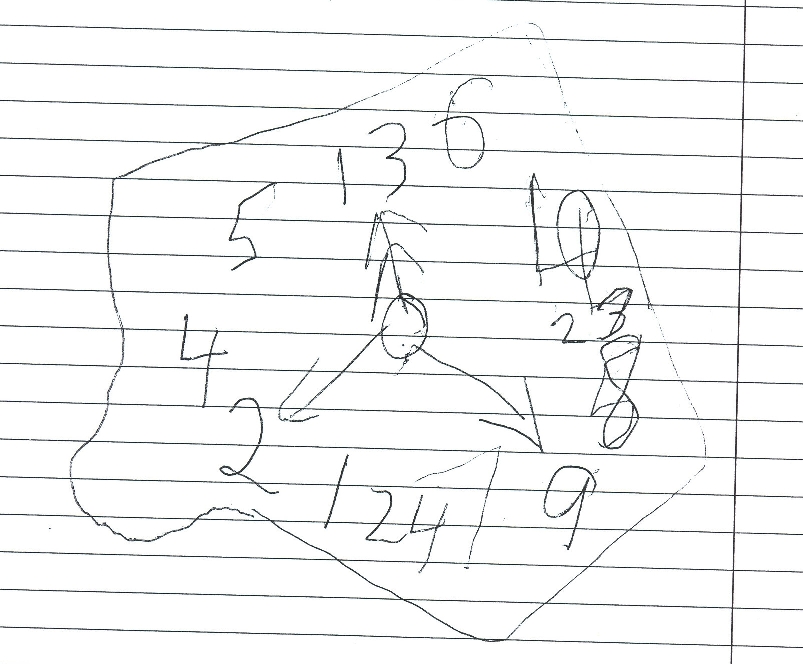 92
Case Presentation - Case III
Cognitive Examination
General questions
How many months in a year?
11
Can you name the 12 months?
Able to name 8
What is 2+2?
5
What is 2+3?
6
What is 10-5?
6
How many legs does a horse have?
5
How many doors does a 2 door car have?
3
Who is buried in Grant’s Tomb?
Me
93
Case Presentation - Case III
Initial impression….
Initial recommendations….
94
Case Presentation - Case III
Hospital Course (part 1)
Patient continued to display inconsistencies in memory and cognition.
Contacted woman whom he came to stay with.
She reports that he has been verbalizing concerns about his memory for the past couple of months.
His visit was a surprise, but not as big as when she was told that he was going to be staying with her.
She was unaware of any psychiatric or substance abuse history by the patient.
Spoke to the physicians at who saw the patient in the psychiatric ED who did not feel that the patient was truly suffering from any      psychotic symptoms.
95
Case Presentation - Case III
Hospital Course (part 2)
Still with SI and reports of A/V hallucinations.
Requesting narcotics for back pain.
Uncooperative with attempts at neuropsychiatric testing.
CToH was normal.
Cardiac stress test was normal.
No dangerousness during his stay at the medical hospital.
Discharged back to the Mental Health Complex.
96
Case Presentation - Case III
Did your impression change?
How about your recommendations?
97